Finding Correlation Coefficient& Line of Best Fit
Finding Correlation Coefficient
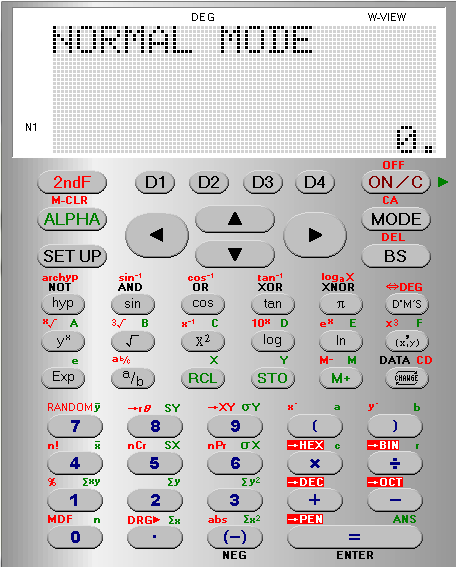 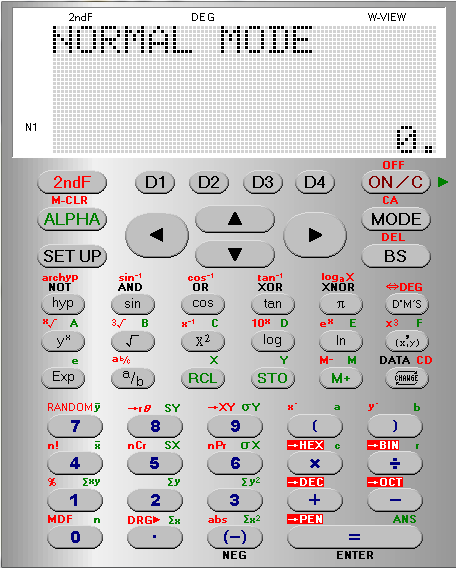 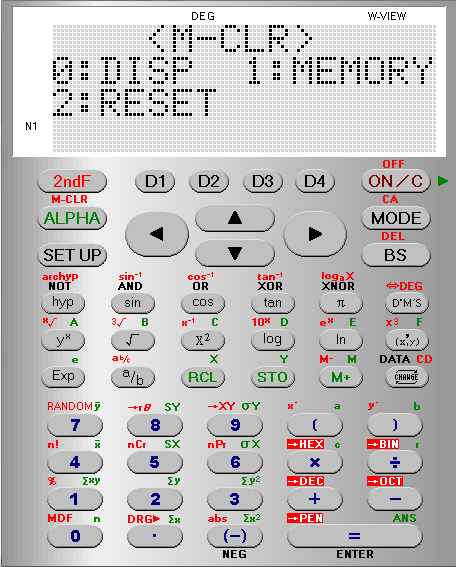 Find the Correlation Coefficient for the following data
We want to
  M CLR 
the calculator to
Clear its Memory
Finding Correlation Coefficient
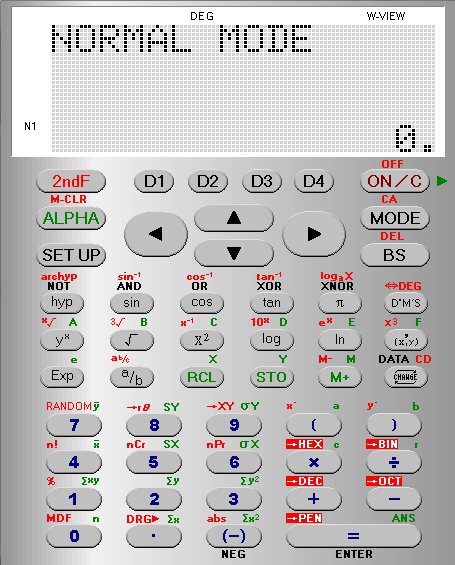 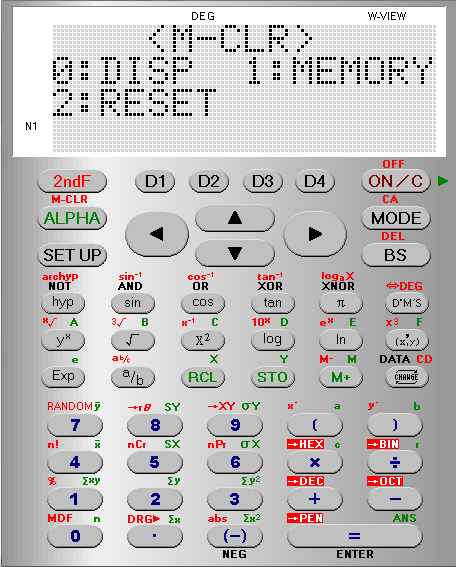 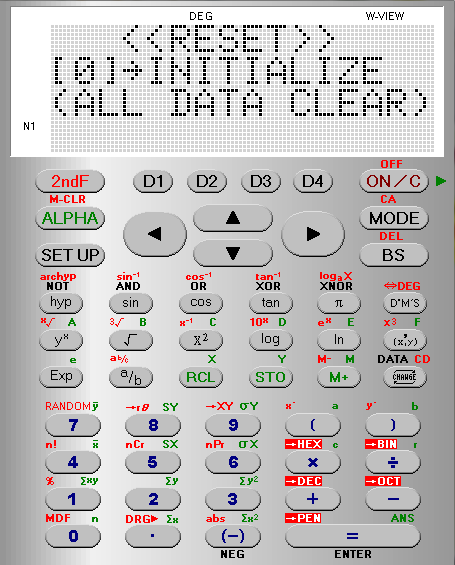 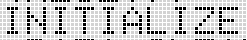 We want to
  M CLR 
the calculator to
Clear its Memory
Finding Correlation Coefficient
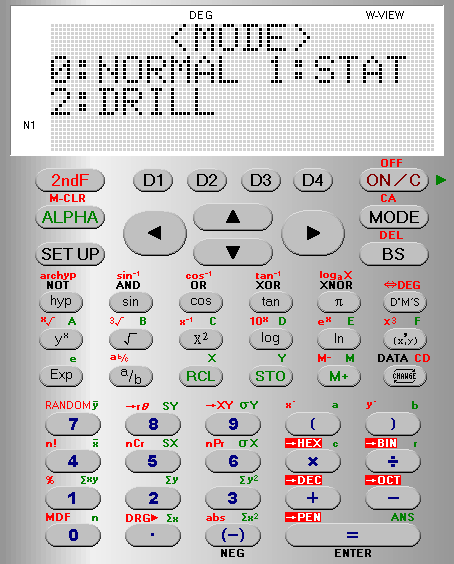 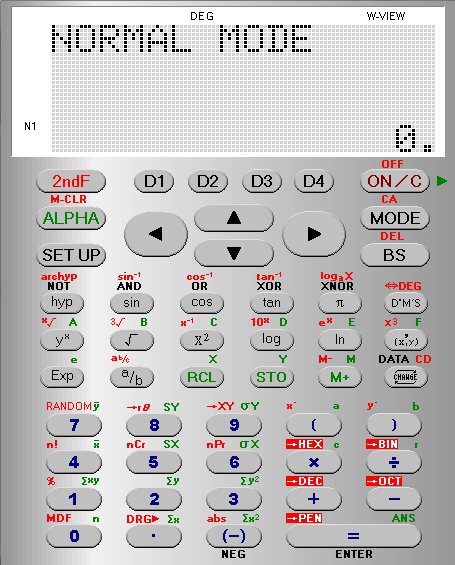 We want the calculator 
in STATS mode
Finding Correlation Coefficient
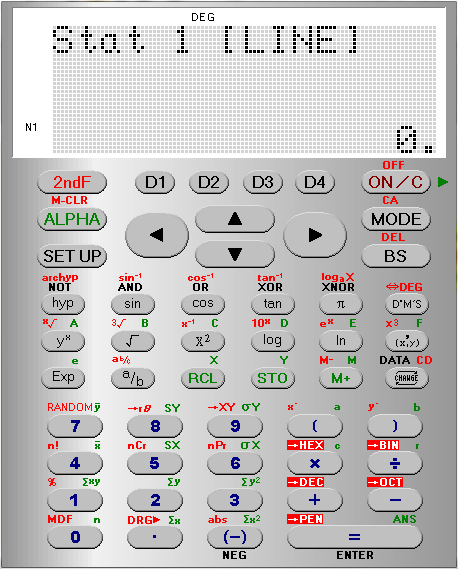 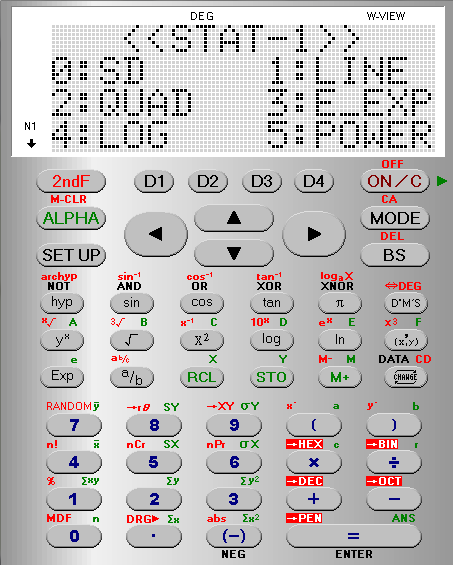 We want to find a LINE linking the points
Finding Correlation Coefficient
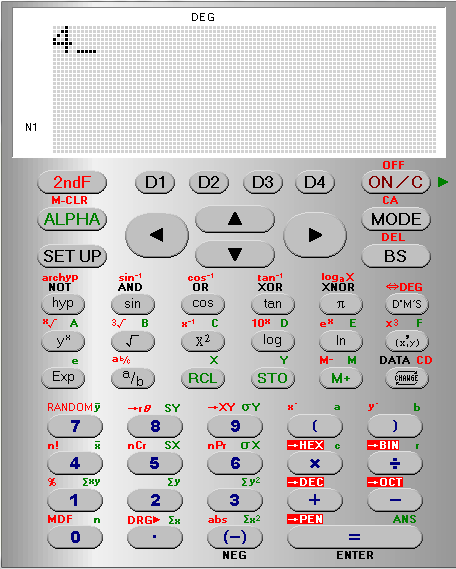 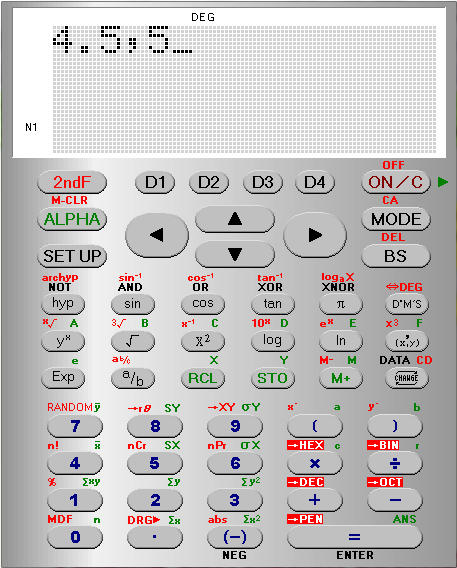 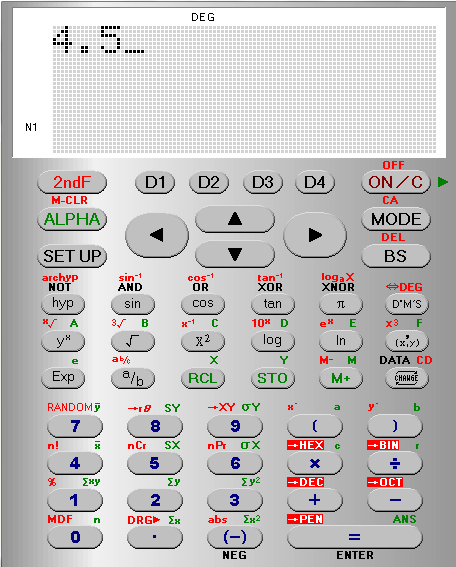 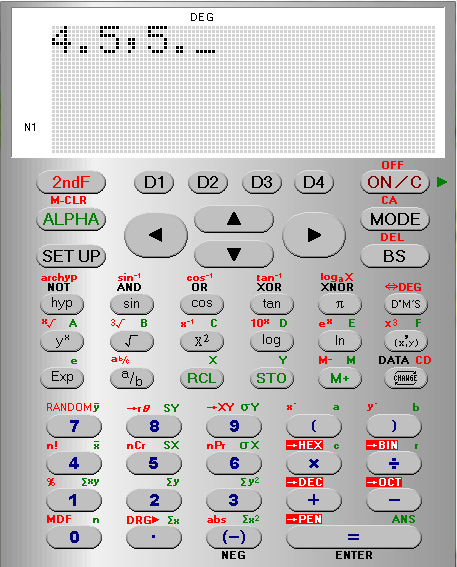 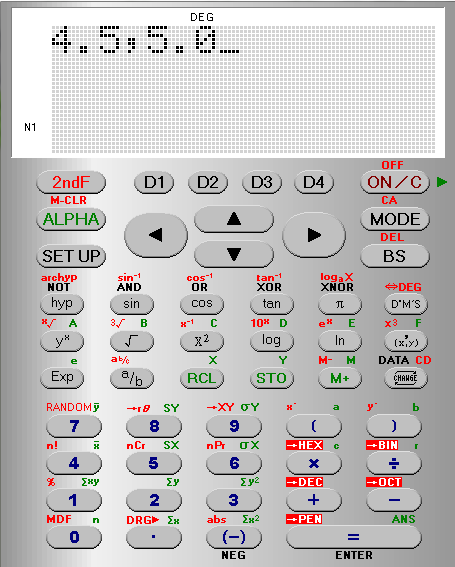 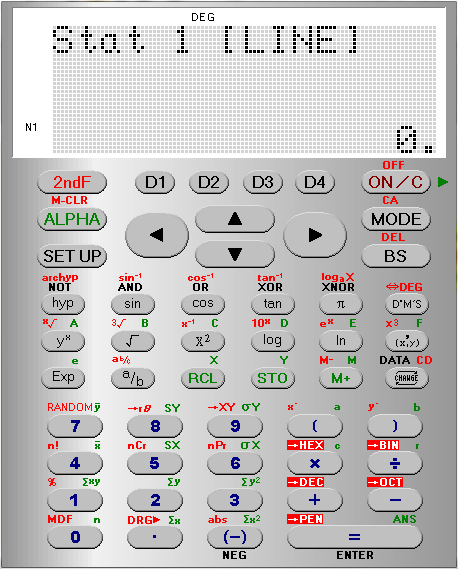 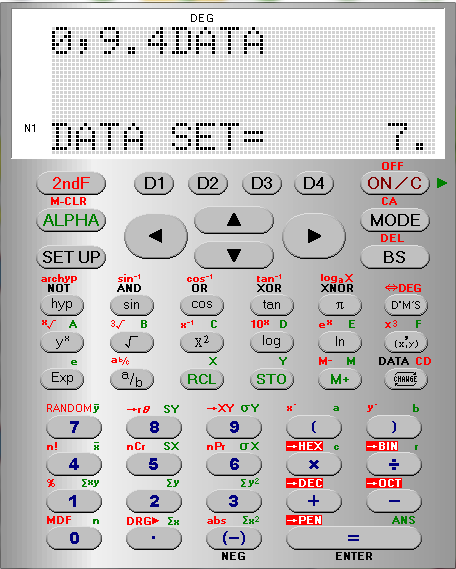 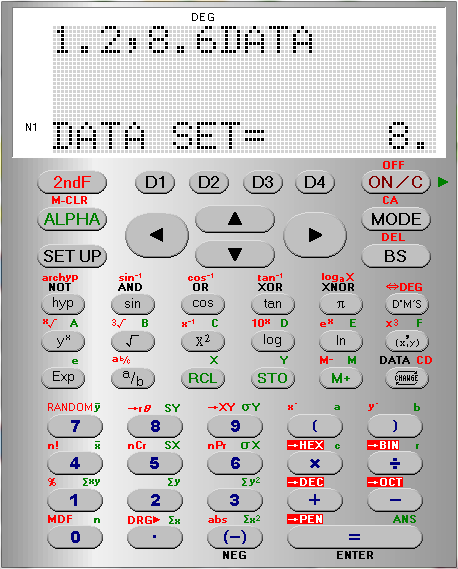 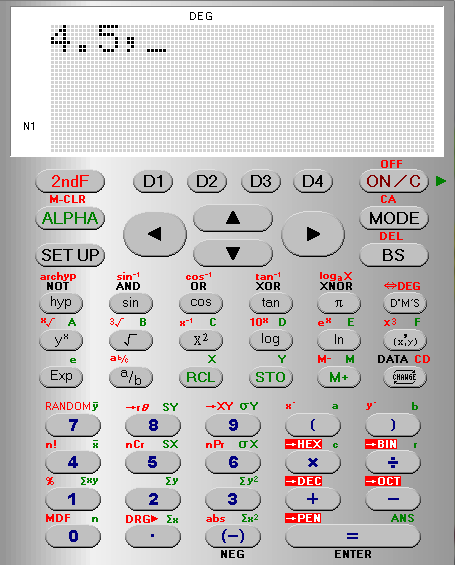 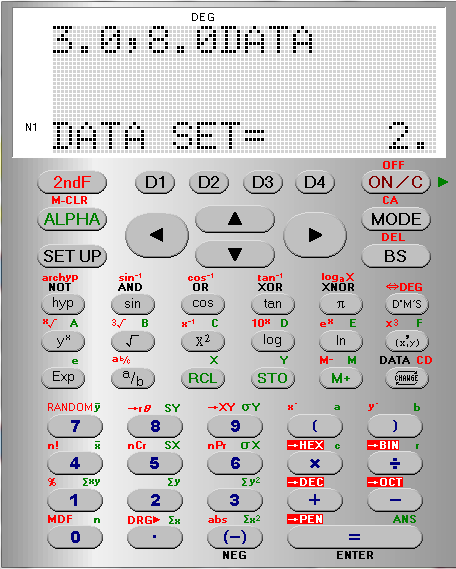 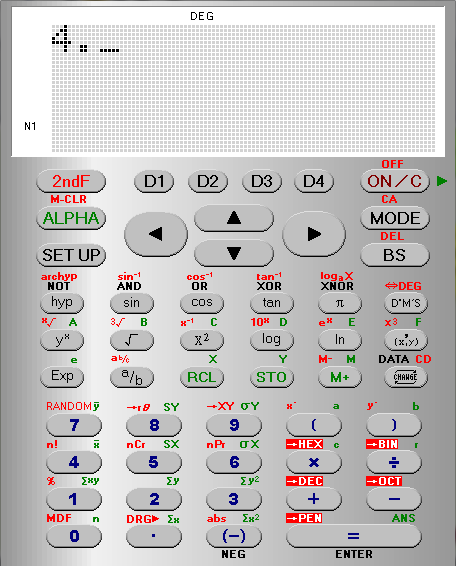 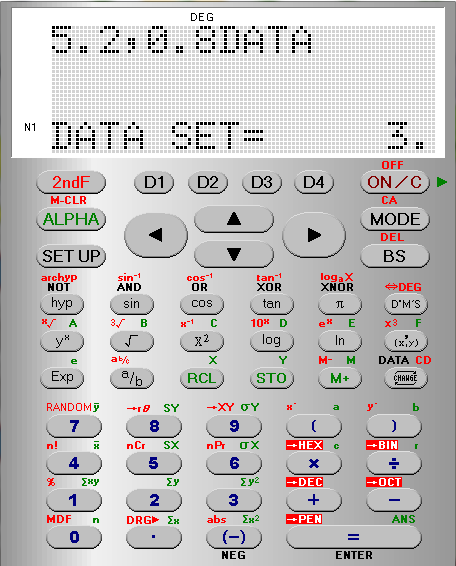 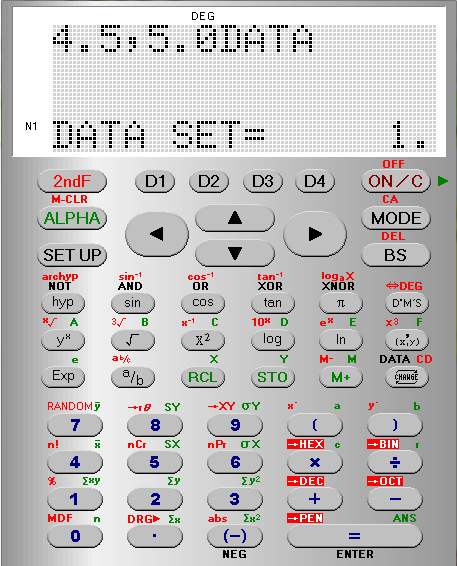 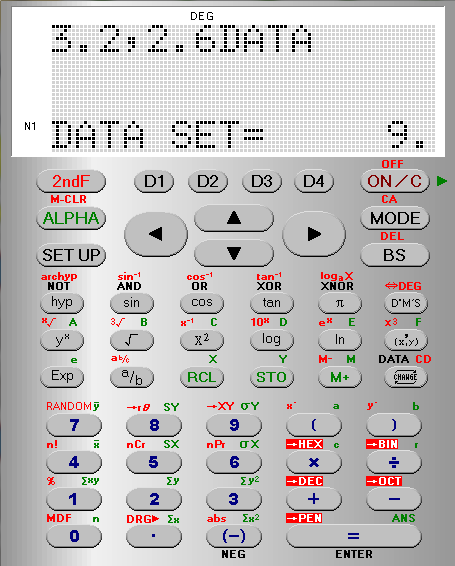 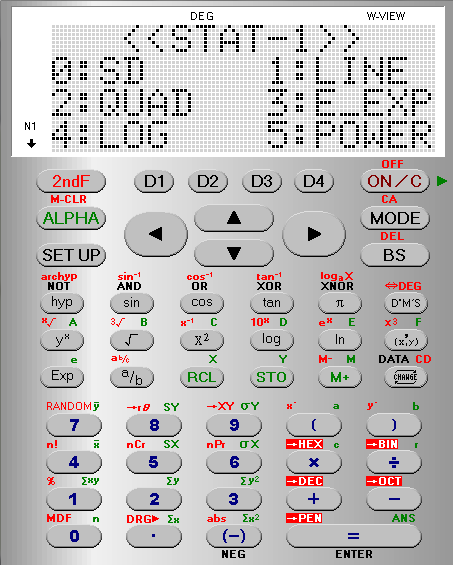 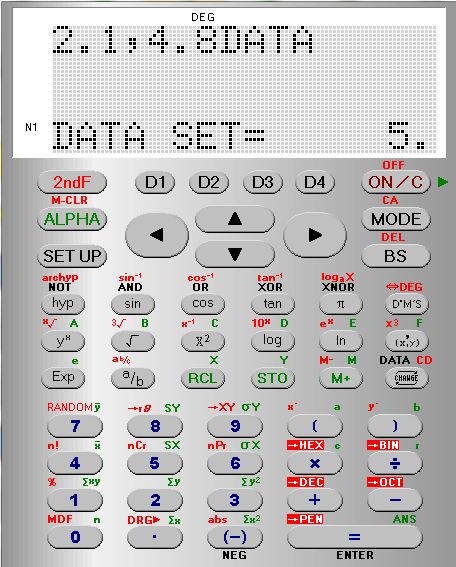 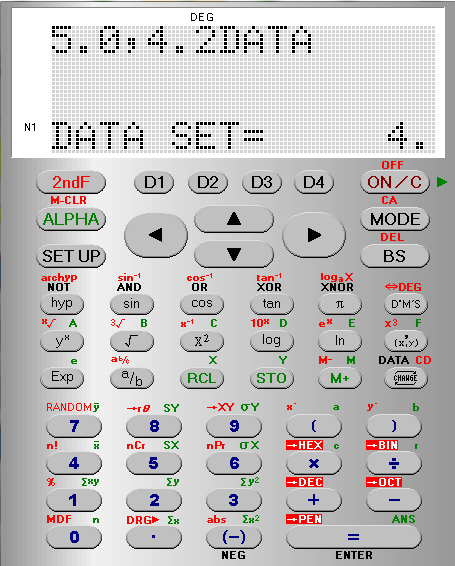 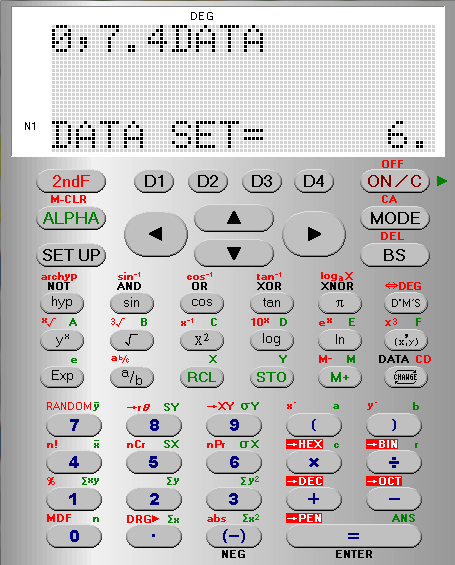 Repeat the process entering all the Data in the table
Enter each pair of points separated by a comma

Pressing 
DATA
afterwards
Finding Correlation Coefficient
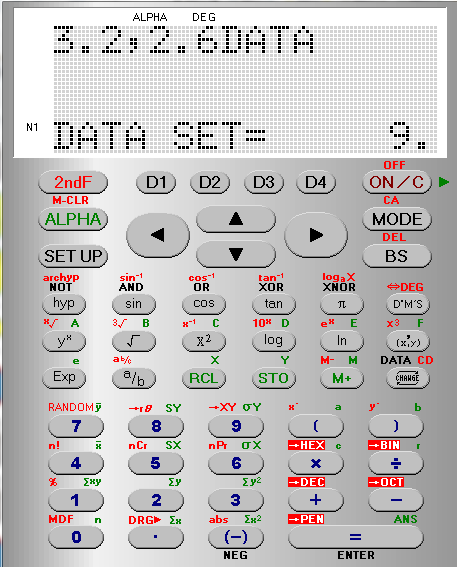 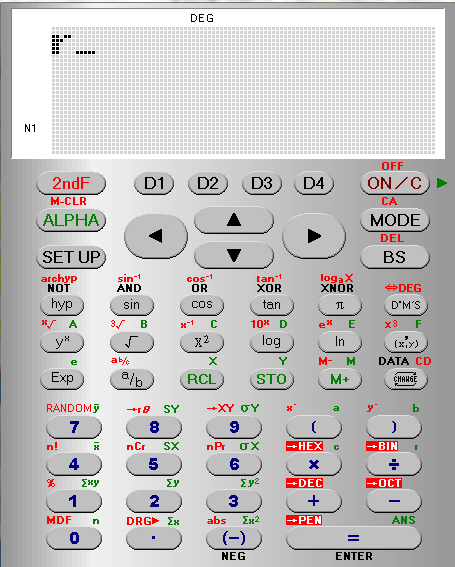 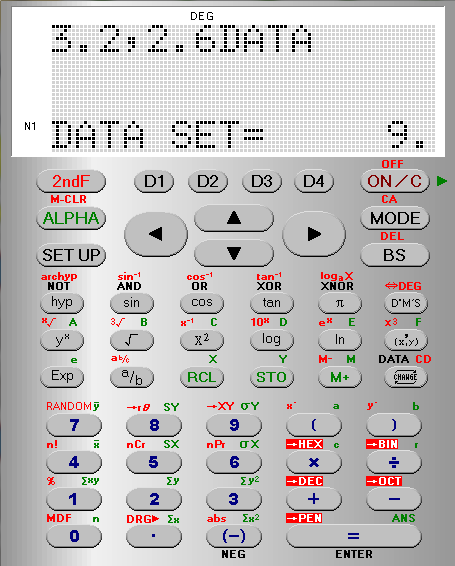 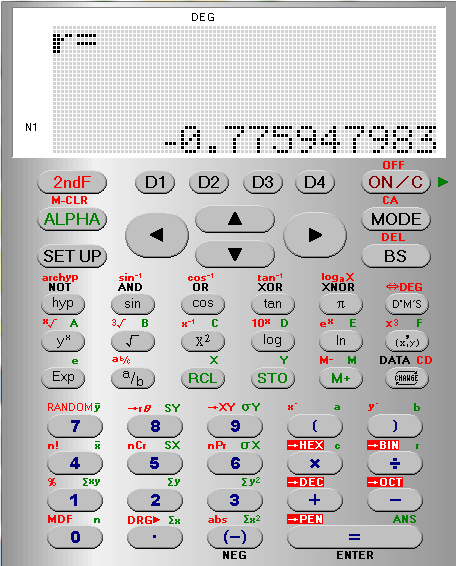 We want the
 Correlation
Coefficient
r
Its in Green so press ALPHA first
The
 Correlation
Coefficient

= -0.775947983
Finding Correlation Coefficient
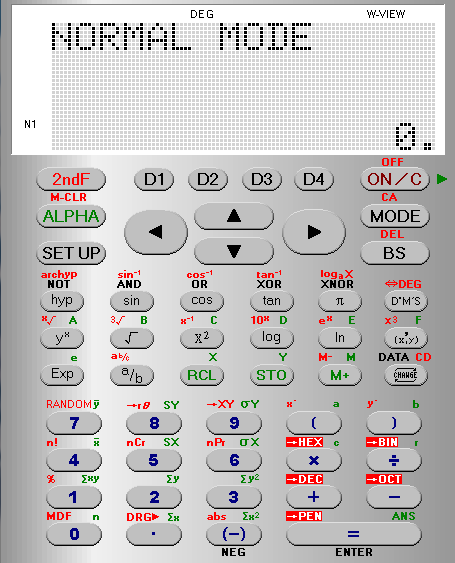 Line of Best Fit
Y = a + bx
a


= 8.66 

b


b = -1.12


Y = 8.66 – 1.12x
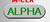 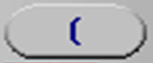 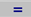 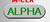 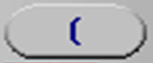 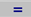 Finding Correlation Coefficient
Questions
1.	The marks of 7 pupils in two Maths papers are as follows :
a)	Plot the marks on a scatter graph.
	(Paper 1 marks on the horizontal axis and 
	Paper 2 marks on the vertical axis)
b)	Is there any correlation between the marks on Paper 1
	and Paper 2 ?

     Use your calculator to find the Correlation coefficient

d)        Find the equation of the Line of Best Fit for the data
Eve achieves a score of 6 on Test A.  Use the line of best fit
            to give an estimate of her score on Test B.
Objective :  To practise stating correlation.
Answers
1.	Yes there is positive correlation between Paper1 and 
	Paper 2.
Top Gear are doing a review of cars.  The table  below shows 
       the engine size of a car in litres and the distance it travelled in  
       km on one litre of petrol.

       Top Gear want to know if there is any correlation between
        engine size and distance travelled.
a)	Plot the marks on a scatter graph.
b)	Is there any correlation between the Engine Size and Distance

     Use your calculator to find the Correlation coefficient

d)        Find the equation of the Line of Best Fit for the data
e)	A car has a 2.3 litre engine.  How far would you expect 
	it to go on one litre of petrol ?
Answers
2.  Yes there is negative correlation between engine size and the distance travelled on one litre of petrol.